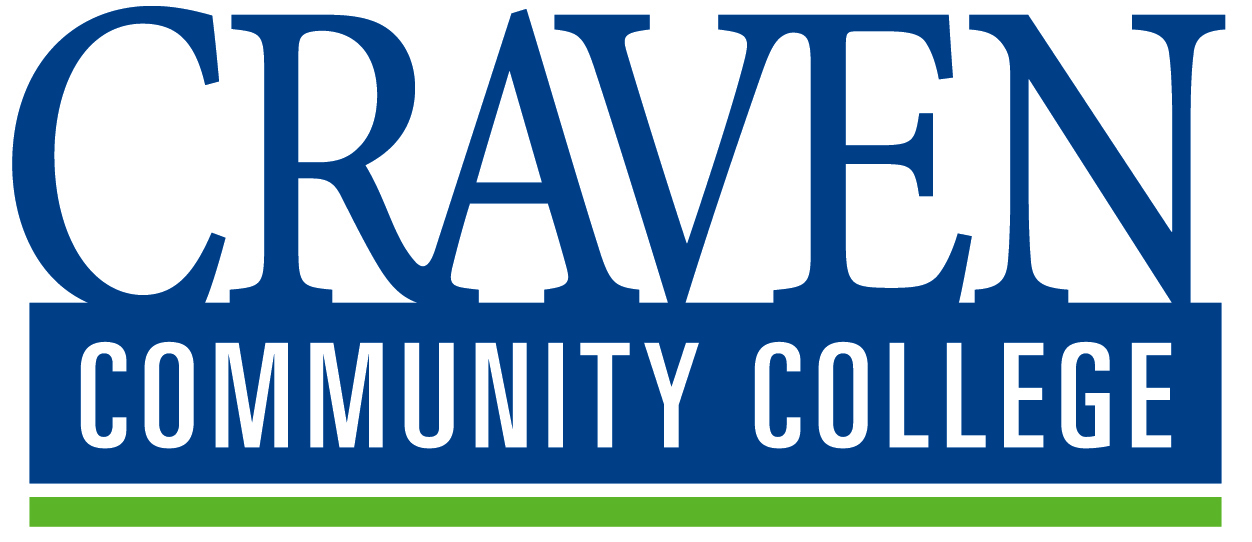 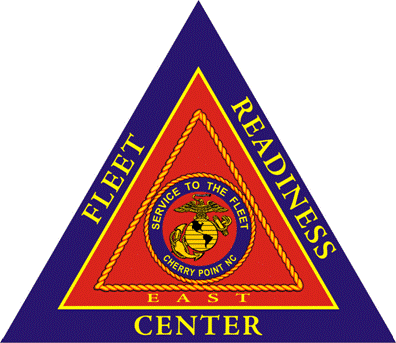 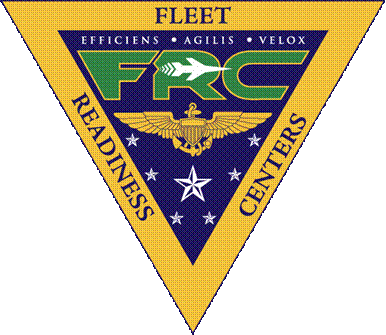 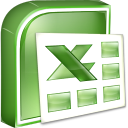 Excel 2010
Backstage View
Nolan Tomboulian
252-675-0176
Tomboulian@Yahoo.com
Tomboulian.Info
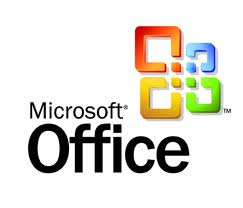 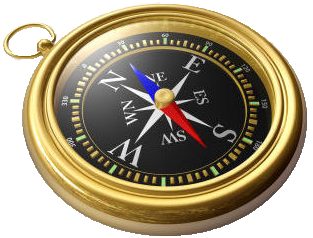 1
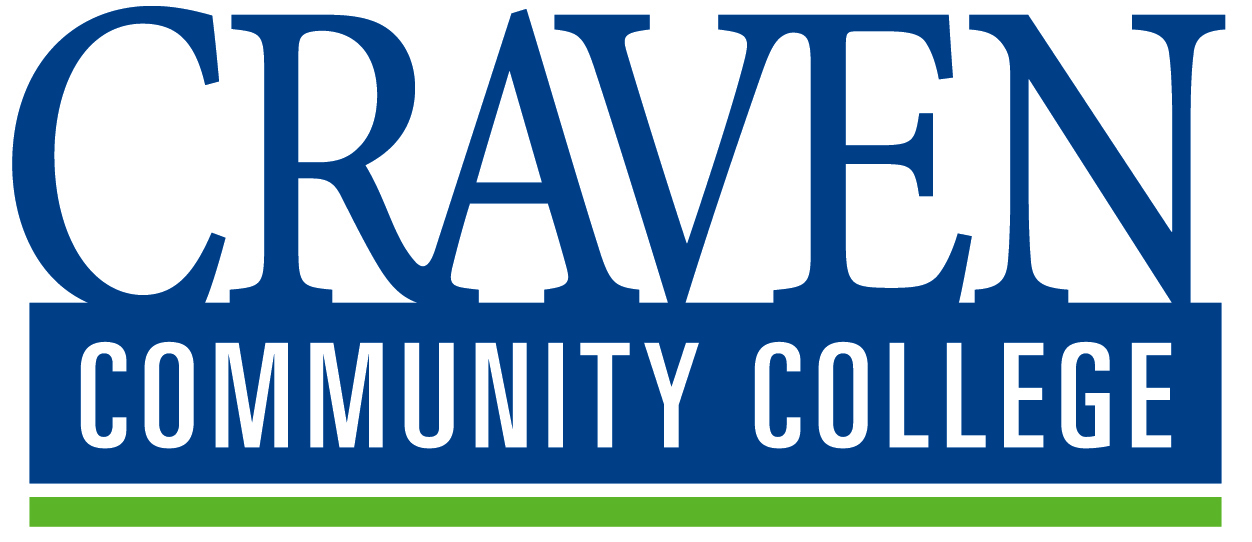 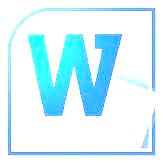 Excel 2010
Backstage View
Nolan Tomboulian
252-675-0176
Tomboulian@Yahoo.com
Tomboulian.Info
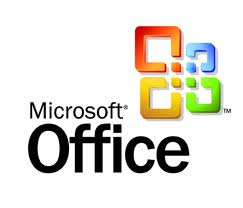 2
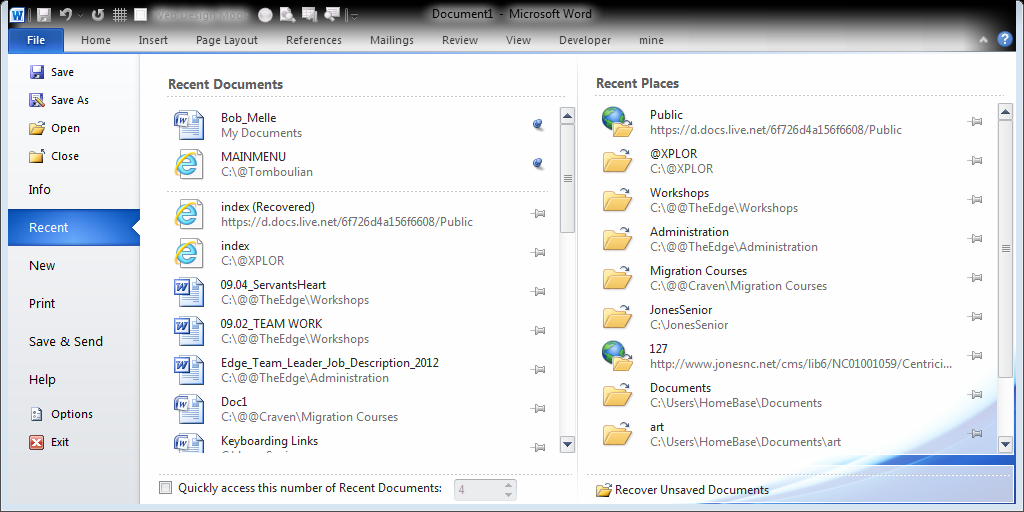 Backstage View
Clicking the [FILE] Tab
brings up the Options for
Workbook File Management.

This was under the Microsoft
Office Button in 2007

The <default> option selected is {RECENT}
3
Backstage ViewSamples from EXCEL 2010
Quick Access Toolbar
File Name
Ribbon Tabs {minimized}
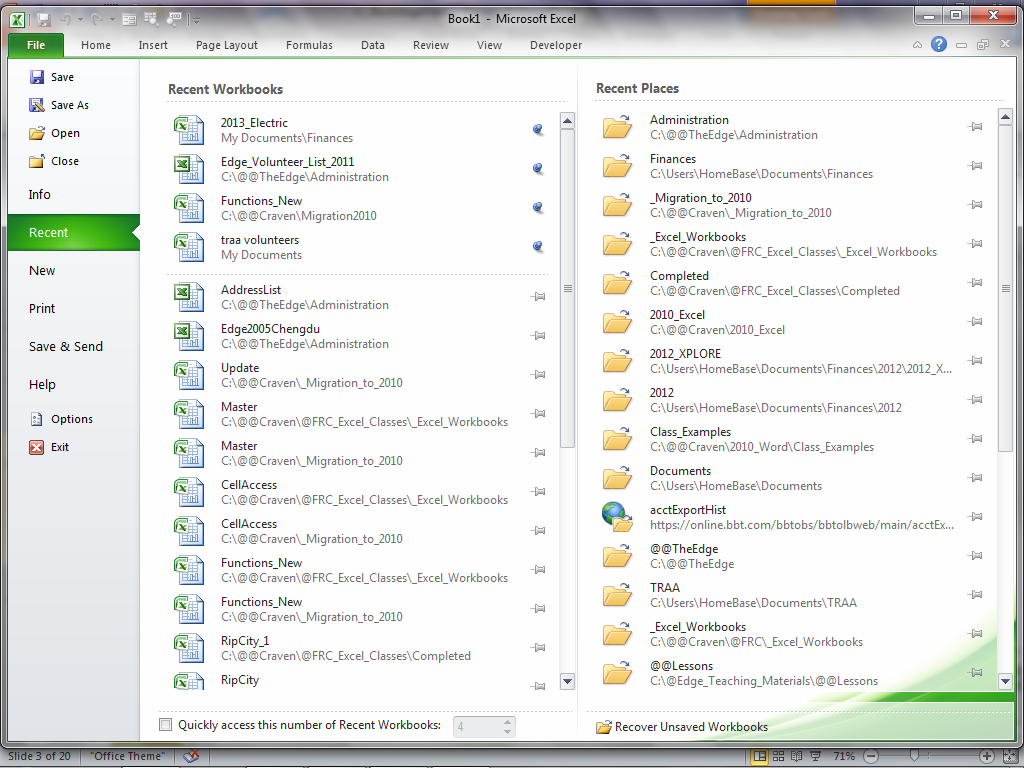 Expand Ribbon
Pinned files. 
Keep files active!
4
Most recently used files
Recover “unsaved” workbooks
Backstage View SAVE
The 1st time you {SAVE} a Workbook, it will give you the SAVE AS screen
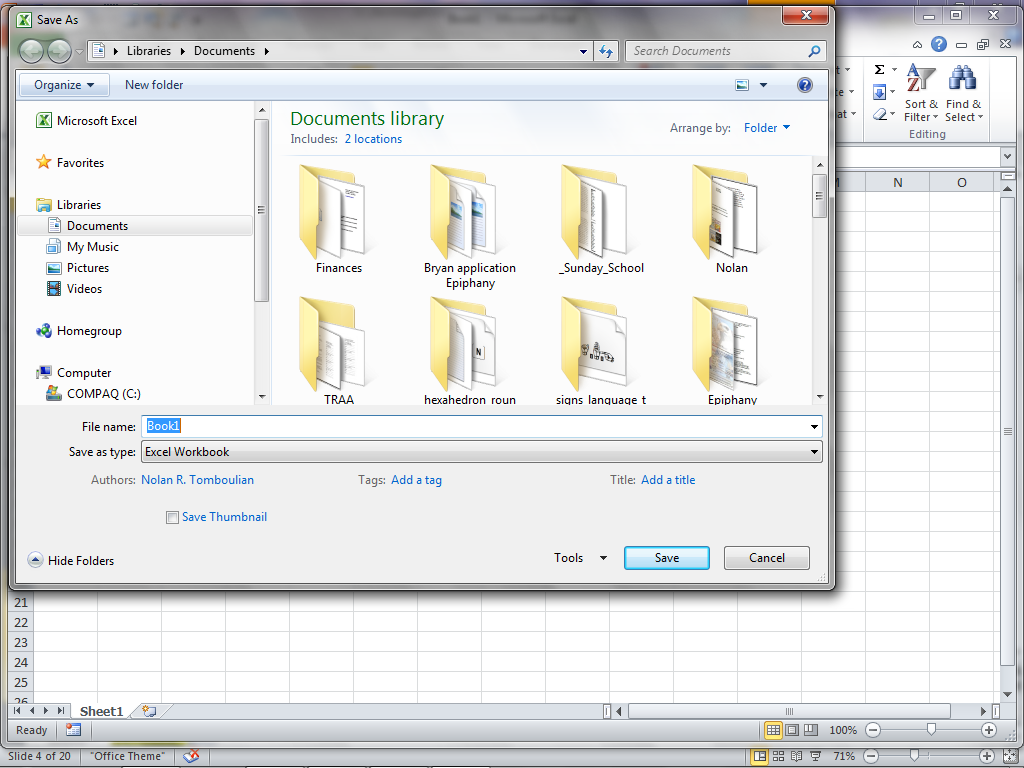 File 
Type
5
Optional File Tag Information and Icon View
Backstage  View SAVE AS (Changed the File Type)
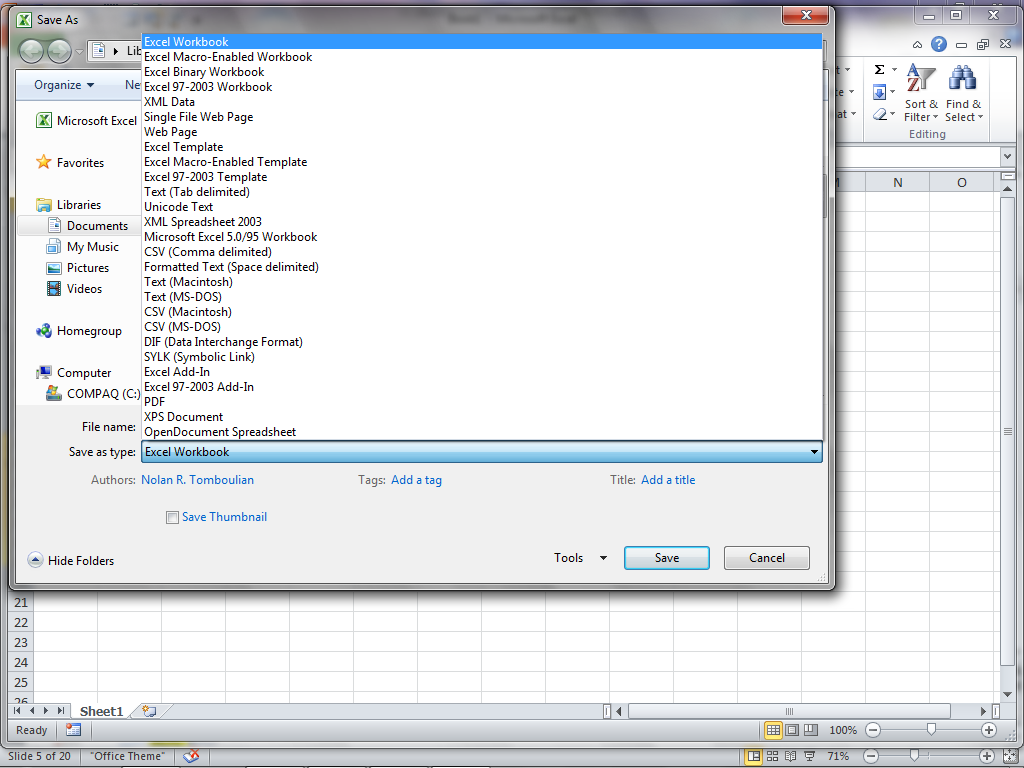 Because of the expanded number of File formats, the ICON based Save-as from MS-2007 has been replaced with the drop-down dialog box.
If a workbook contains a MACRO, the new security requires the file to be saved as a Macro-Enabled Workbook
6
Backstage View    INFO - Versions
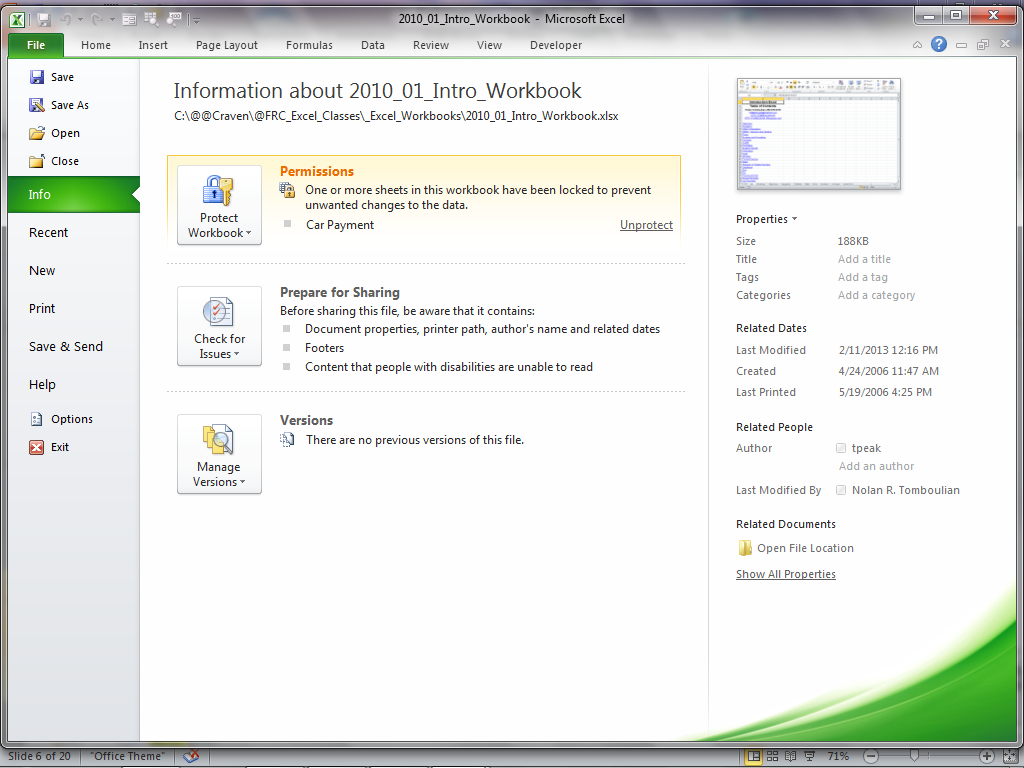 Versions are valid until you Close  the file.
(Administrator may have disabled option)
7
Backstage View INFOPermissions (Protect)
This is just a “Toggle” that can be turned on or off
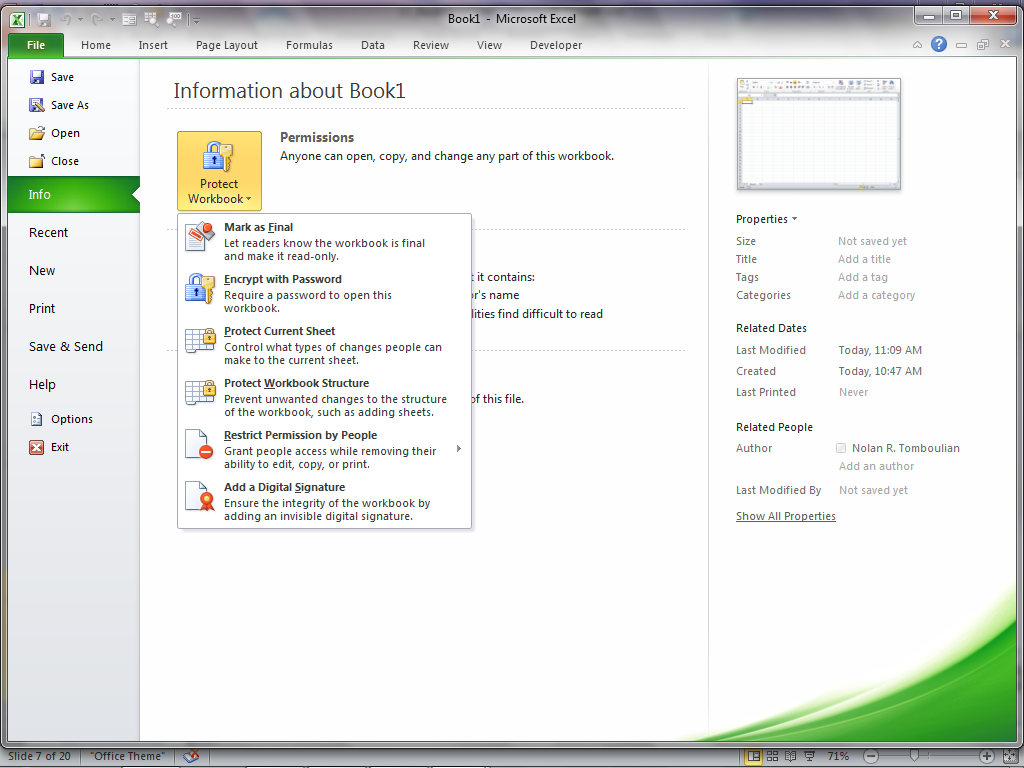 You must remember the password.. 
It is CasE sENSItive.
Needs a “SERVICE”
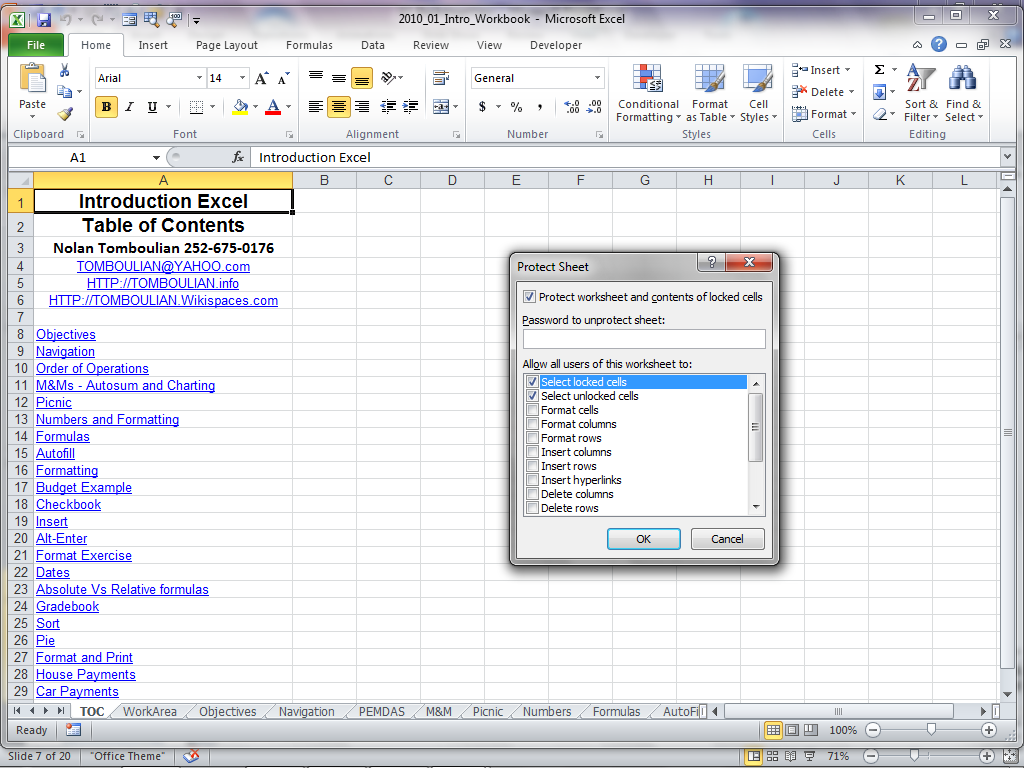 Any changes to the workbook erases the Signature.
8
Backstage View INFOPermissions Restrict
(Requires an outside service)
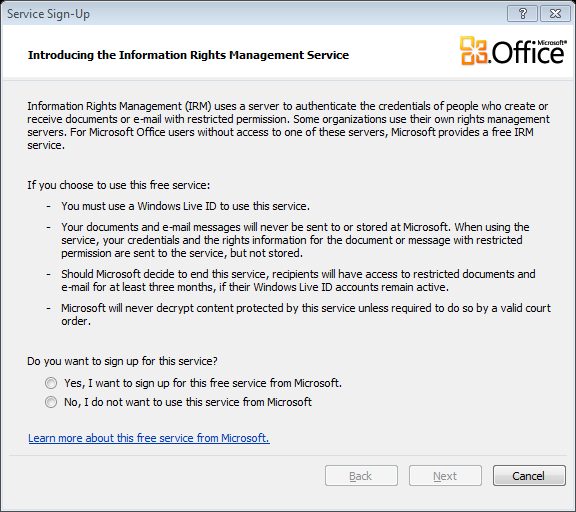 9
Prepare for Sharing
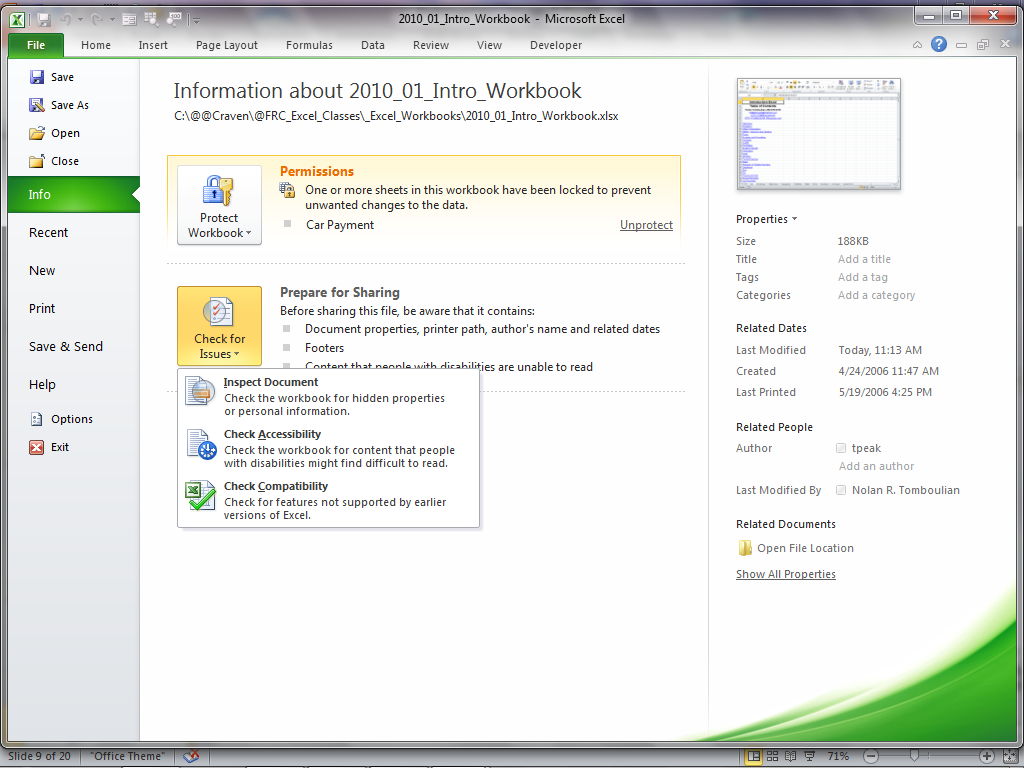 10
INFO - Prepare for Sharing / Inspect
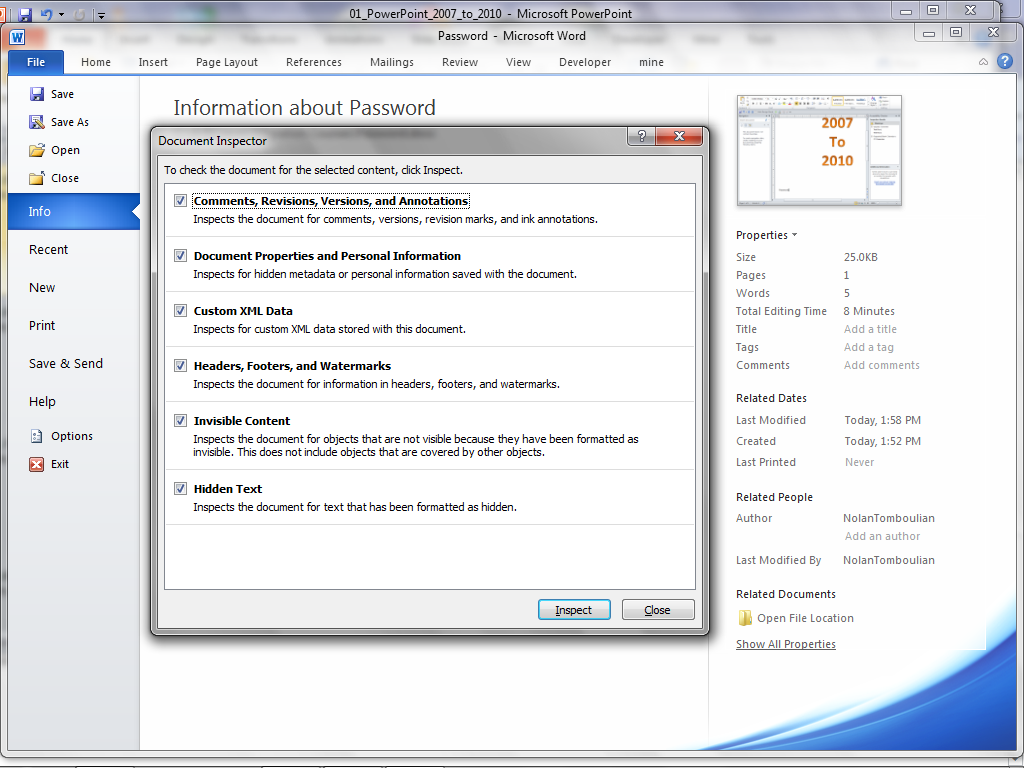 11
Backstage View  OPEN
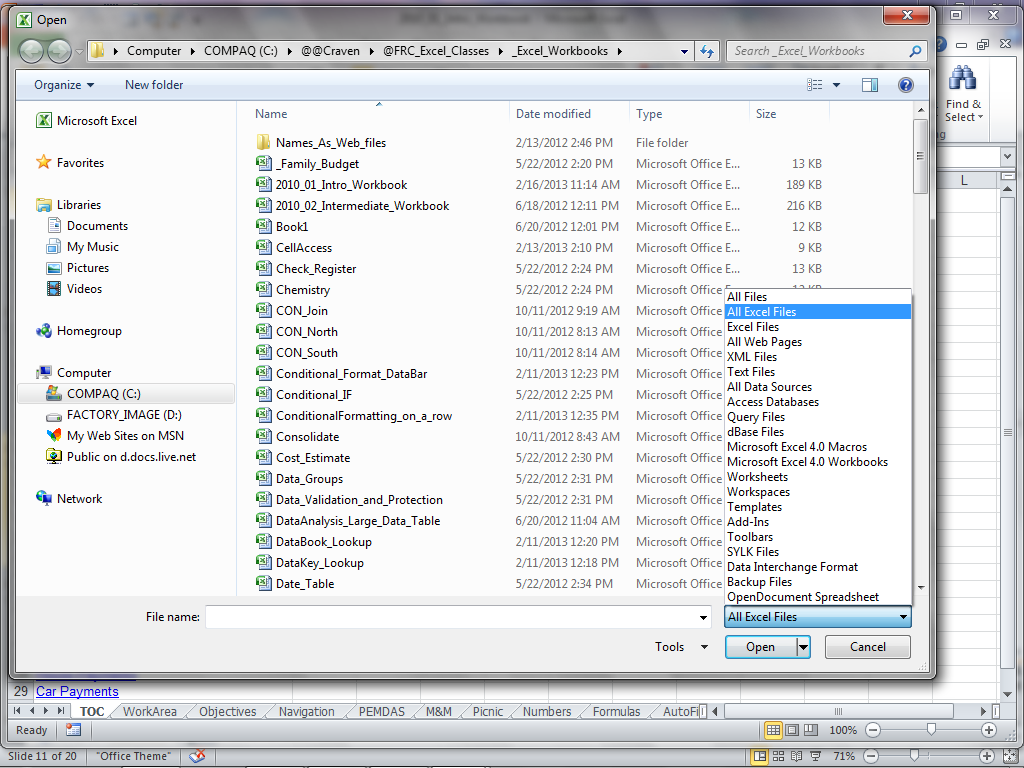 The DEFAULT TYPE for EXCEL is a XLSX but you can select the Type to filter and display other file formats.
12
Backstage View NEW
Like an OPEN and SAVE AS
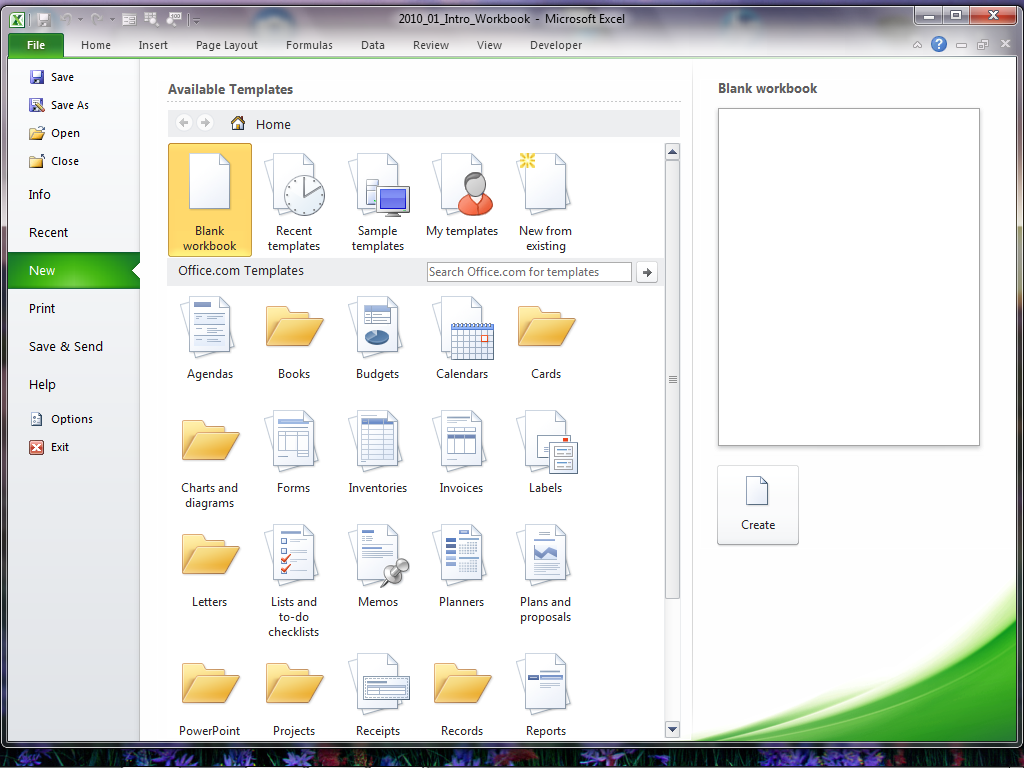 Many Template categories
Must <click> here
13
BackstageView  PRINT
Press to Print
Print Preview
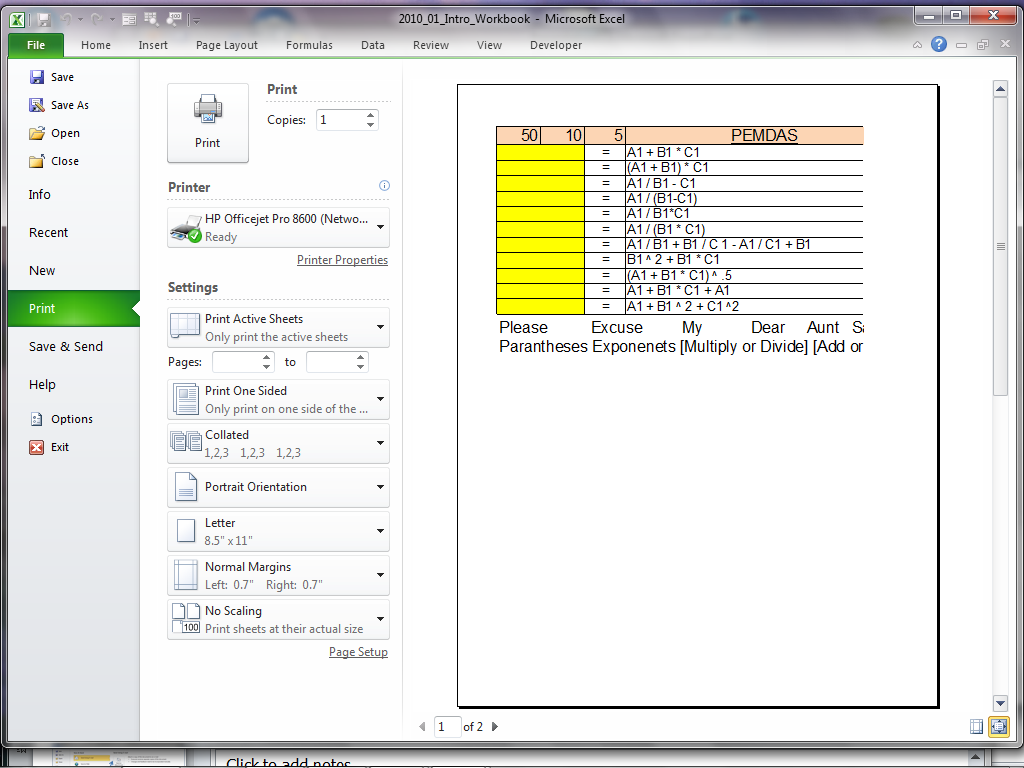 Quick Page Setup Options
Specific Printer Options
14
Page Selection
Zoom Slider
BackstageView SAVE and SEND
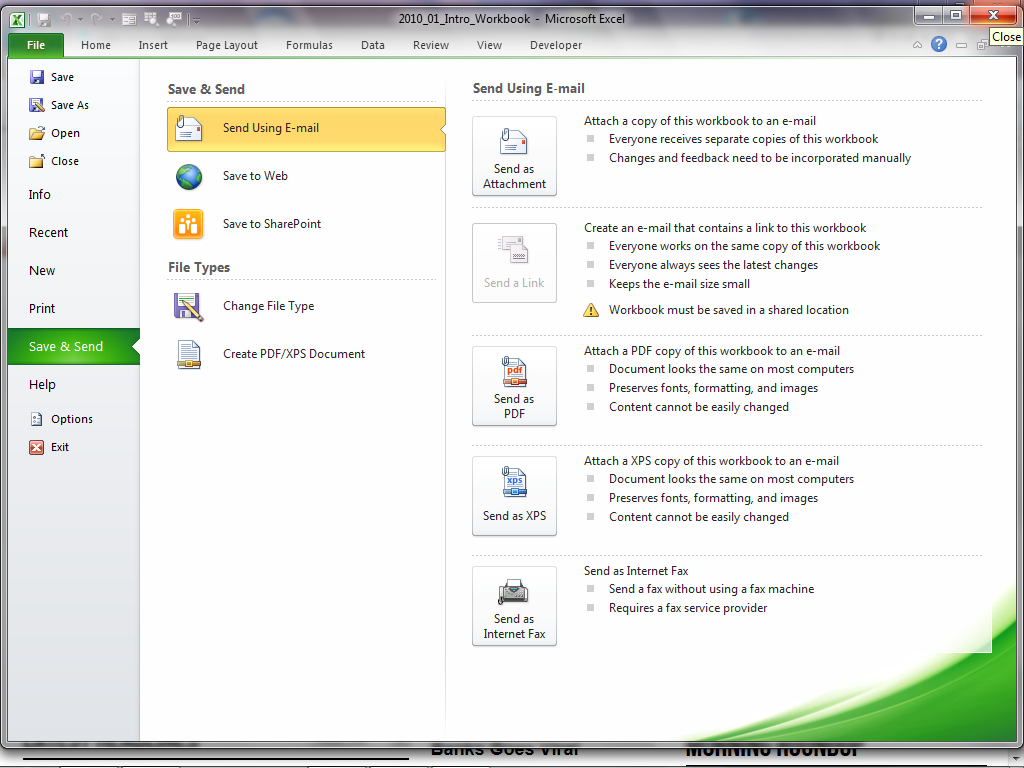 Requires
A
WINDOWS LIVE
SKY-DRIVE
ACCOUNT
You can be in the document when you use this.
Requires OUTLOOK to be installed.
15
BackstageView HELP
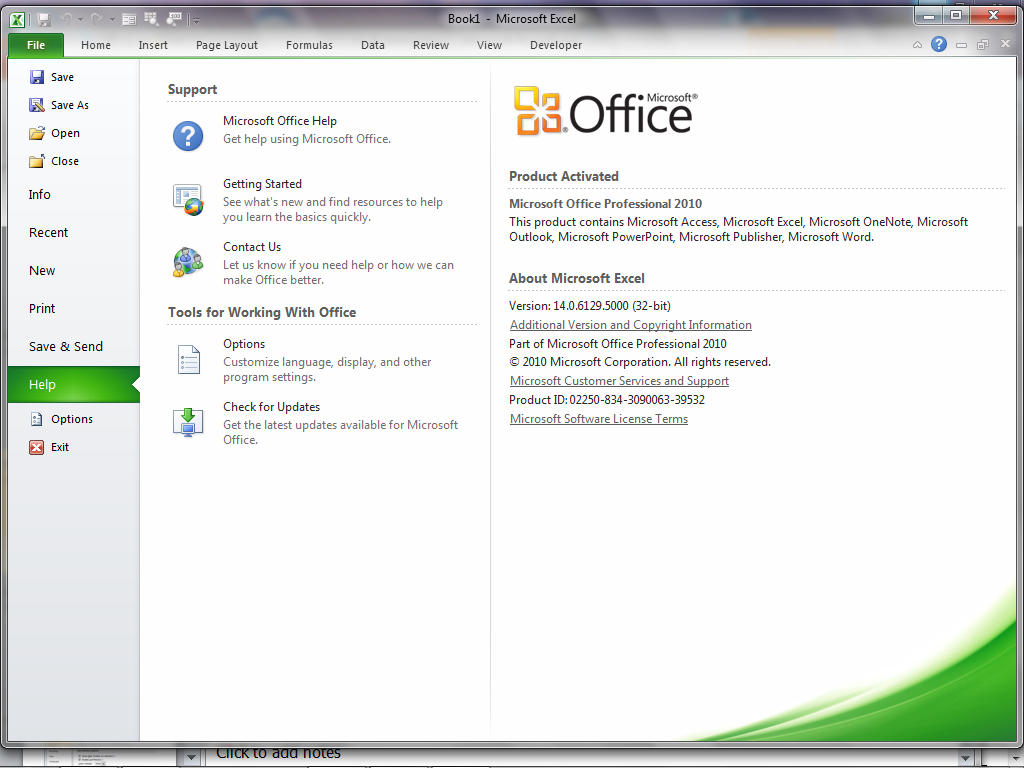 16
Backstage View Options General
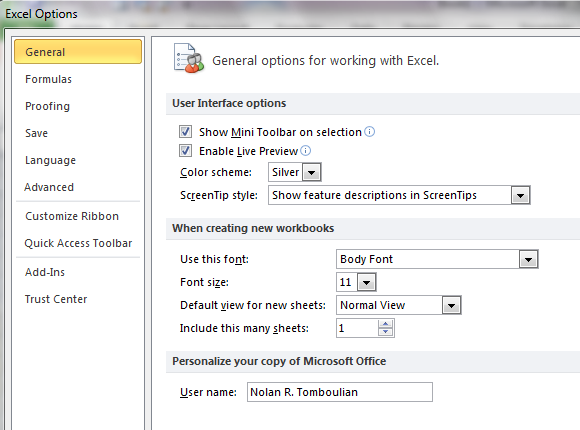 Suggest to leave Mini Tool Bar, Live Preview and Screen Tips on (Checked)
Silver – Blue - Black
The normal
default is 3 Sheets!
17
User Name change is made to ALL MS Office products
Backstage Options Formulas
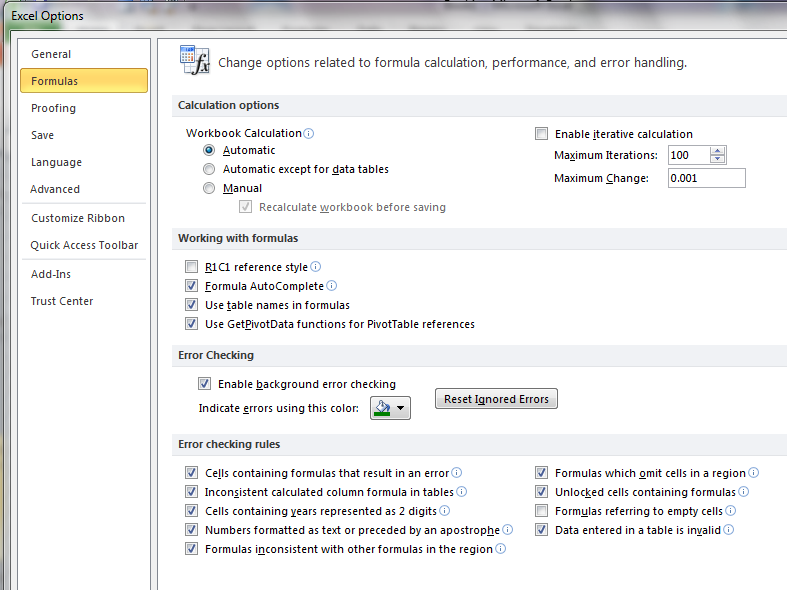 18
Backstage Options Formulas
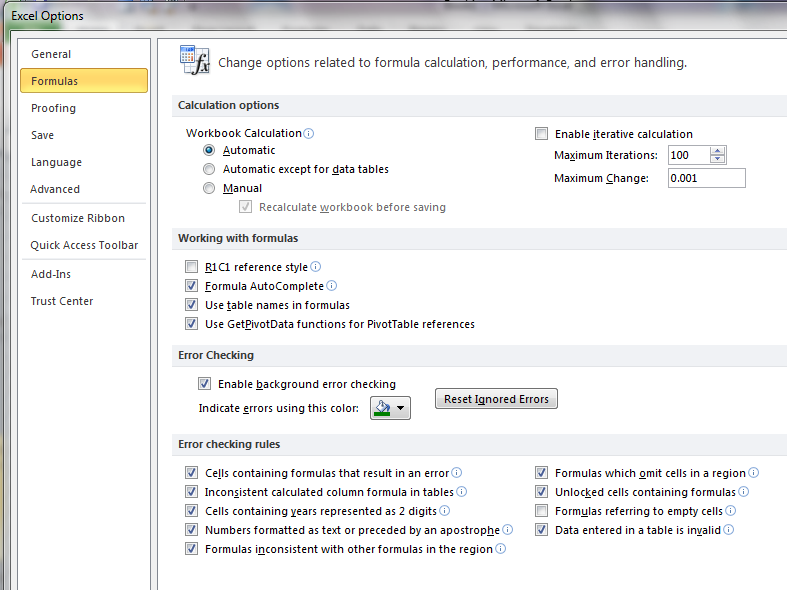 19
Backstage View Proofing
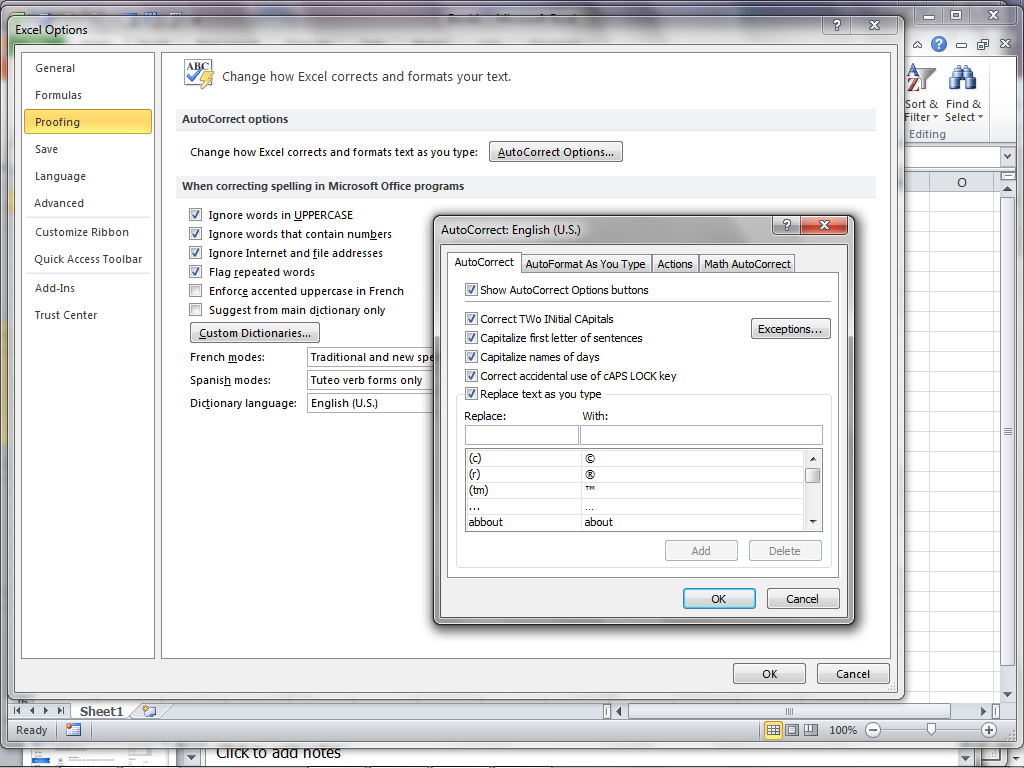 20
Backstage View Advanced
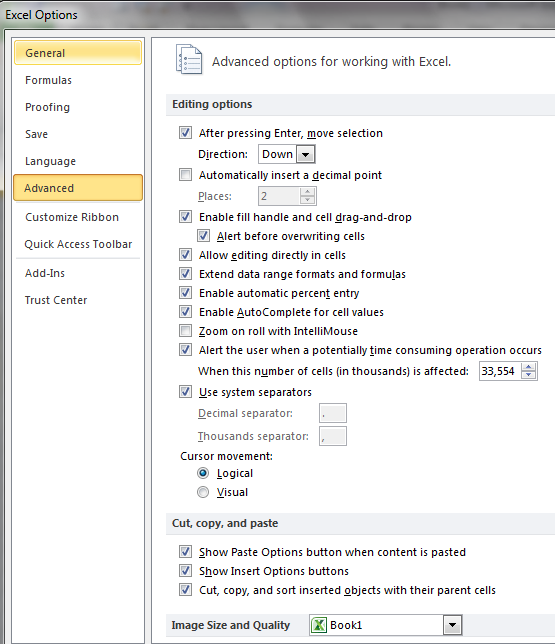 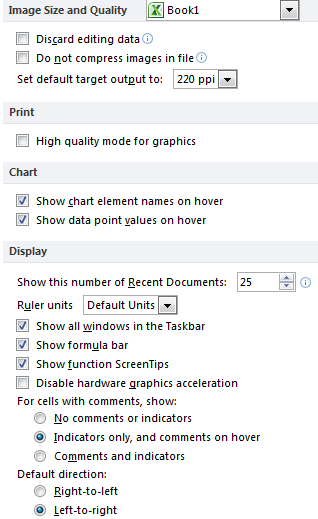 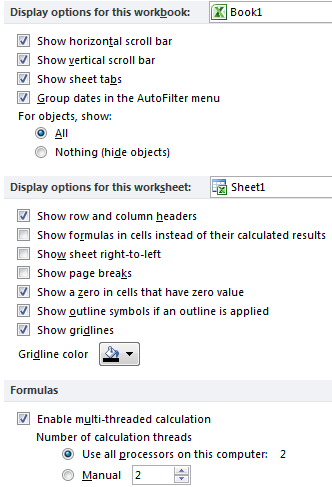 21
Backstage View Customize Ribbon and QAT
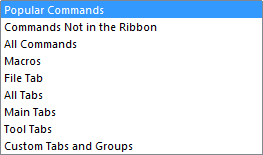 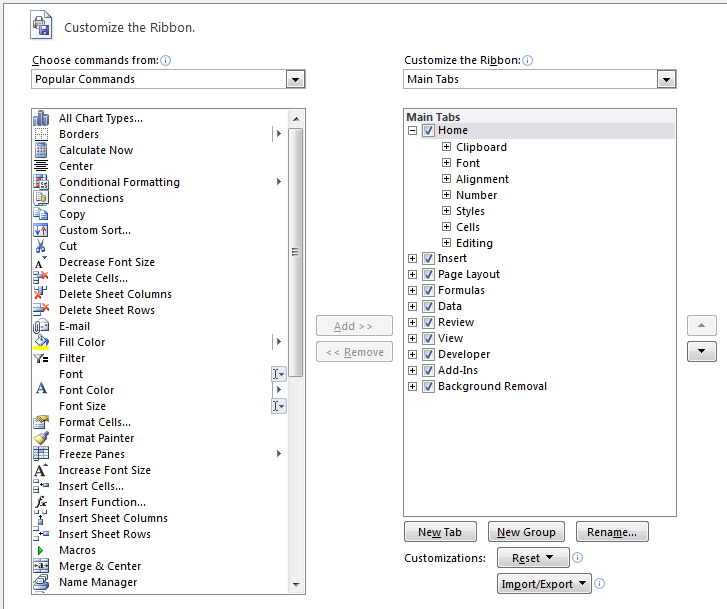 You cannot change the [FILE] Tab
Commands must be added at a {GROUP} level.
You define an Icon for the Group
22
Notes
23
Blank Page for duplex printing
24